Election Equipment Evaluation Committee
June 28, 2023
AGENDA
Call Meeting to Order
Demonstration Wrap-Up
Vendor Discussions
Command Central – Dominion
Clear Ballot
ESS – Express Vote
Determine our Recommendation
Absentee Envelope Re-Design
Extra cost due to color re-design
Estimate of amounts needed
Next Steps
Next Meeting
Adjourn
COMMAND CENTRAL/DOMINION-ICE
CLEAR BALLOT
ES & S
ABSENTEE BALLOT REDESIGN
WEC to meet in August for final approval of envelopes.
Expect increase cost due to color.
Printer requesting approximate pre-order amount.
All previous envelopes may not be used and must be destroyed.
Lincoln County will submit envelope sub grant pm on behalf of the municipalities if in agreeance.
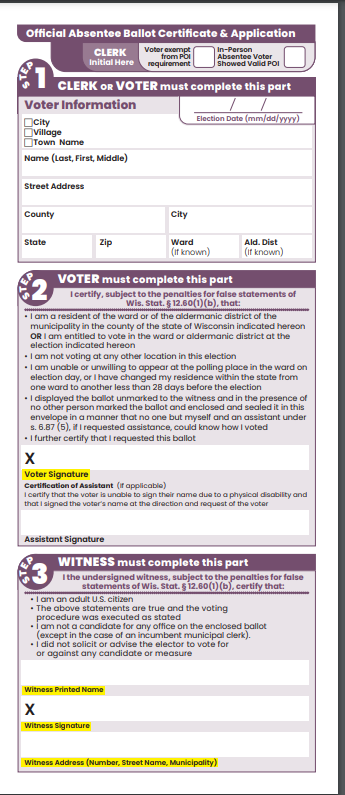 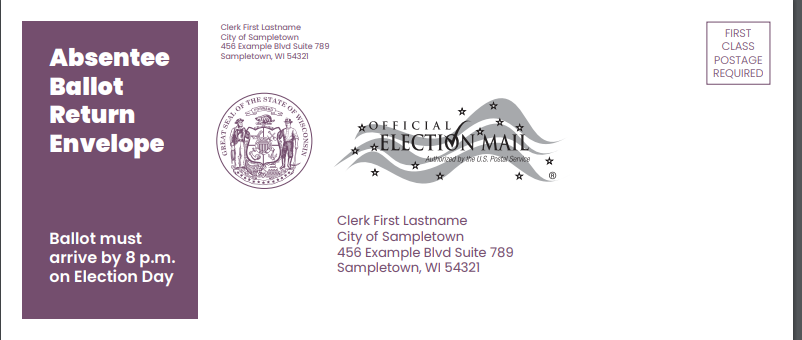 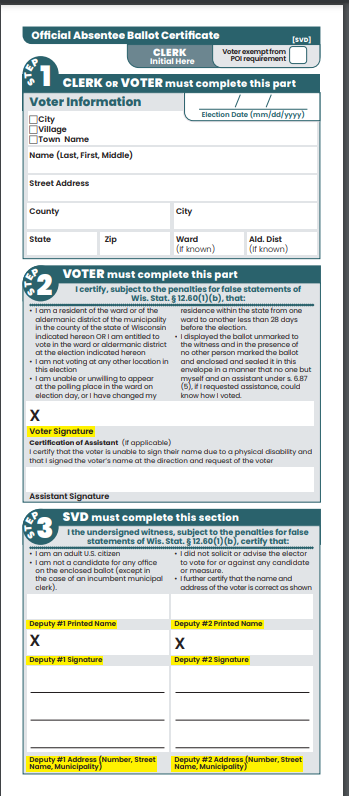 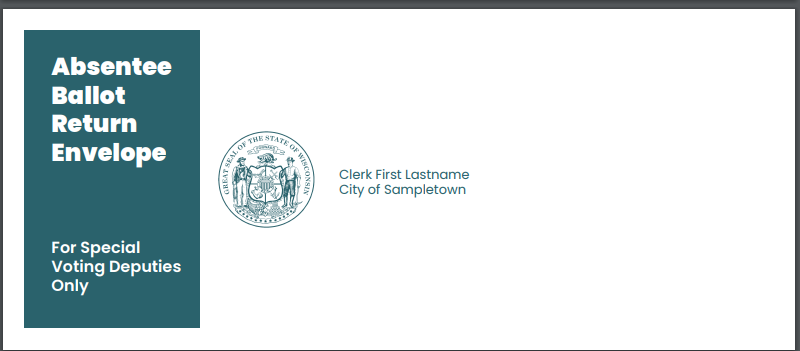 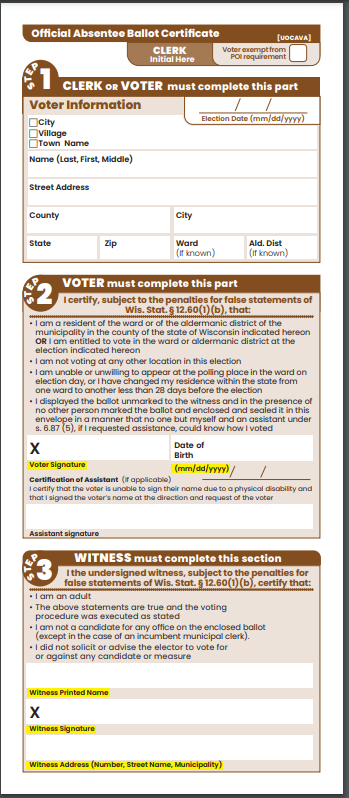 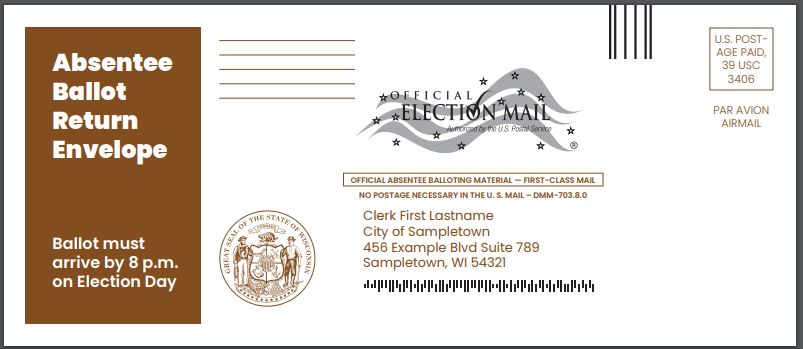 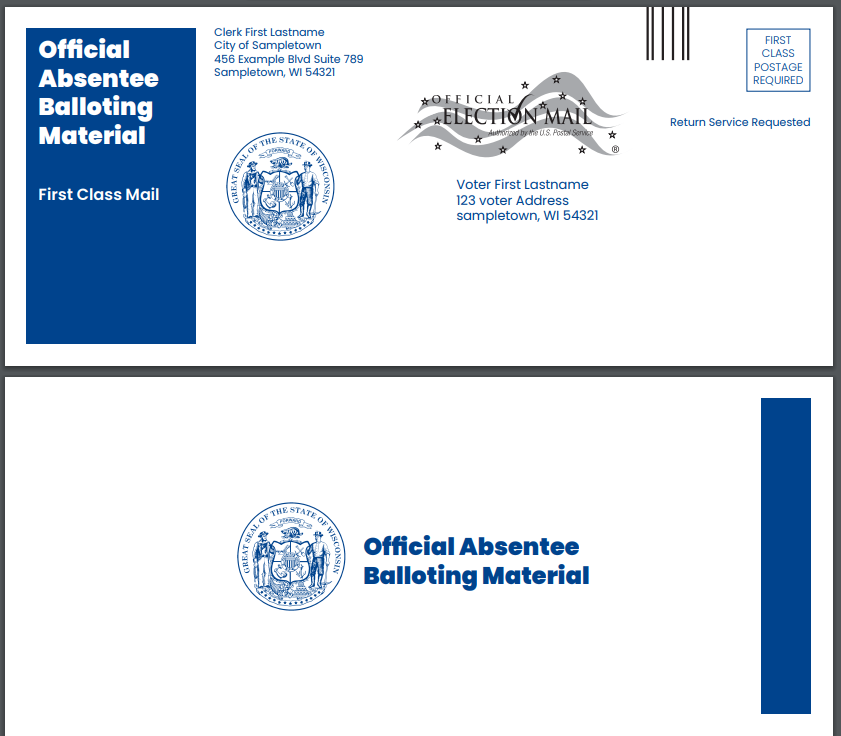